Food Webs Lesson 1b
Do Living Things Take In (“Eat”) Materials That Are Not Food?
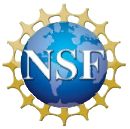 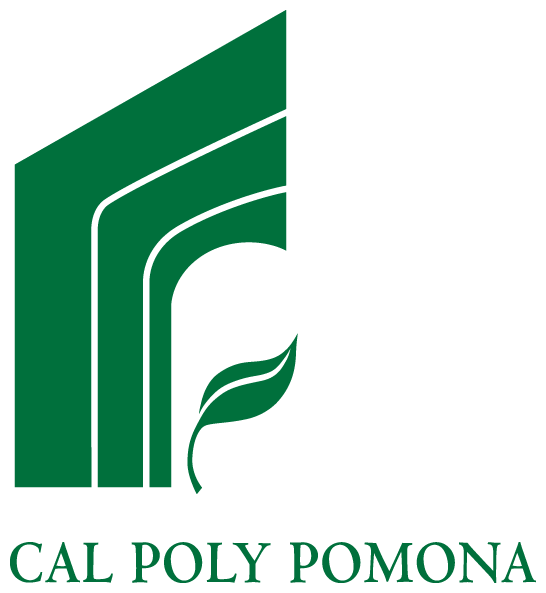 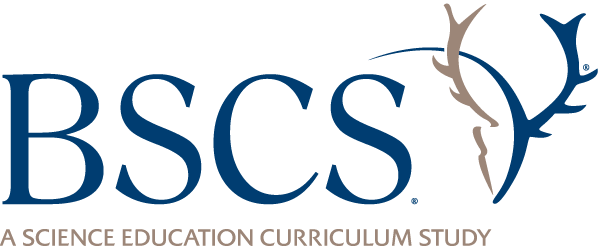 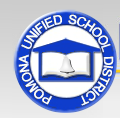 Link to Previous Lesson
Is chewing gum food by the scientific definition? Explain your thinking.
Scientific Definition of Food
Food is matter (building materials) that contains energy living things can use to live and grow, to heal wounds, and to keep all their parts working.
Today’s Focus Questions
Do living things take in (“eat”) materials that are NOT food? What is your evidence?
Food or Not Food? Your Predictions
Investigation: Which Materials Are Food?
Look at nutrition labels to find evidence that each material is or is not food.
Record your ideas on the data chart.
Use your data to decide whether each material is food by the scientific definition.
When you’re finished, raise your hand so I can check your chart.
Investigation Analysis Questions
Complete the bold sentences in your science notebook:
Food must provide both ______ and  _______ for living things.
Orange juice [is/is not] food because ... 
All living things need water to stay alive. Is water food by the scientific definition? Why or why not?
Water [is/is not] food because ...
Plants need carbon dioxide to stay alive. Is carbon
     dioxide food by the scientific definition? Why or why not?
      Carbon dioxide [is/is not] food because ...
Discussion
Which of these materials ARE food? Why? 
Apple juice 
Cheez-It crackers
Orange juice
Bottled water
Mints
Seltzer water      
Multivitamin
Plant food
Sugar
Salt
Discussion
Which of these materials ARE NOT food? Why?
Apple juice 
Cheez-It crackers
Orange juice
Bottled water
Mints
Seltzer water      
Multivitamin
Plant food
Sugar
Salt
Let’s Summarize!
Answer the focus questions in your notebook: Do living things take in (“eat”) materials that are NOT food? What is your evidence? 
Use what you learned about the scientific definition of food.
Write in complete sentences—not just yes or no! 
Living things …
Next Time
Tomorrow we’ll think about how plants get the food (matter and energy) they need to live and grow.
We’ll also explore the question, What is food for plants?